Cost of CaringMarch, 2011
Hospital care is shrinking as a share of total health care spending.
Chart 1: National Expenditures for Health Services and Supplies(1) by Category, 1980 and 2009(2)
$2,330.1B
$235.6B
Source: Centers for Medicare & Medicaid Services, Office of the Actuary.  Data released January 6, 2011.
(1)	Excludes medical research and medical facilities construction.
(2)	 CMS completed a benchmark revision in 2009, introducing changes in methods, definitions and source data that are applied to the entire time series (back to 1960).  For more information on this revision, see http://www.cms.gov/nationalhealthexpenddata/downloads/benchmark2009.pdf.
(3)	“Other” includes net cost of insurance and administration, government public health activities, and other personal health care.
(4)	“Other professional” includes dental and other non-physician professional services.
Spending on hospital care has lagged growth in health insurance premiums and pharmaceuticals.
Chart 2: Cumulative Percentage Change in National Spending for Hospital Services, Health Insurance Premiums(1) and Pharmaceuticals, 2000-2009
Sources: Centers for Medicare & Medicaid Services, Office of the Actuary, National Health Statistics Group. (2011). National Health Expenditures Aggregate, Per Capita Amounts, Percent Distribution, and Average Annual Percent Growth, by Source of Funds: Selected Calendar Years 1960-2009, and The Kaiser Family Foundation and Health Research & Educational Trust. (2009). Employer Health Benefits: 2009 Annual Survey. Washington, DC.  
(1)	Average annual premiums for family coverage.
Advances in medicine contribute to longer lives.
Chart 3: U.S. Life Expectancy at Birth, 1940-2007
Age in Years
Source: National Center for Health Statistics. (2010). Deaths: Final Data for 2007. Hyattsville, MD. Access at http://www.cdc.gov/NCHS/data/nvsr/nvsr58/nvsr58_19.pdf.
Breast cancer mortality has decreased as breast imaging use has increased.
Chart 4: Breast Cancer Mortality Rate and Breast Cancer-related Imaging Scans,(1) 1996 and 2006
Number of Imaging Scans
Age-adjusted Mortality Rate 
(Per 100,000 Population)
Source: Lichtenberg, F. R. (2010). Has Medical Innovation Reduced Cancer Mortality? Cambridge, MA.  
Access at http://www.nber.org/papers/w15880. 
(1)	Includes breast cancer-related imaging scans captured in the MEDSTAT MarketScan Commercial Claims and Encounters Database, which includes private sector health data from approximately 100 payers.  It is not a nationally representative sample and it does not include Medicare beneficiaries.
Emerging technologies advance care delivery, but can be costly.
Chart 5: Operating Room Costs(1) per Case for Three Radical Prostatectomy Techniques
Source: Joseph, J., et al. (2008). The Cost of Radical Prostatectomy: Retrospective Comparison of Open, Laparoscopic, and Robot-assisted Approaches. Journal of Robotic Surgery, 2(1), 21-24.

(1)  Measured at one institution, the University of Rochester Medical Center.
Individuals age 65 years and older, the fastest growing segment of our population, use more health care services.
Chart 6:  Mean Annual Expenses(1) per Person by Age, 2007
Source: National Center for Health Statistics. (2011). Health, United States, 2010. Hyattsville, MD. 
Access at http://www.cdc.gov/nchs/data/hus/hus10.pdf. 
(1)	Expenses are per person with an expense and include health care and prescribed medication.
Ten chronic conditions account for the majority of Medicare spending growth.
Chart 7: Conditions Accounting for Growth in Medicare Spending, 1987-2002
Source: Thorpe, K., et al. (2006). The Rise In Spending Among Medicare Beneficiaries: The Role Of Chronic Disease Prevalence And Changes In Treatment Intensity. Health Affairs, 25(5), 378-388. 
(1)	 Other includes cancer, diabetes, and pulmonary conditions.
Rates of chronic disease are rising.
Chart 8: Prevalence of Common Chronic Diseases, 2001 and 2008
Sources: Centers for Disease Control and Prevention. (2009). Longer-term Trends in Diabetes. Access at http://www.cdc.gov/diabetes/statistics/slides/long_term_trends.pdf, and Centers for Disease Control and Prevention. (2008). National Health Interview Survey, 2001 and 2008. Access at http://www.cdc.gov/asthma/nhis/default.htm#01.
Rising obesity rates lead to increased costs.
Chart 9: Per Capita Spending(1) for Normal Weight, Overweight and Obese Adults, 
1987 and 2007
Source: Congressional Budget Office. (2010). How Does Obesity in Adults Affect Spending on Health Care? Access at http://cbo.gov/ftpdocs/118xx/doc11810/09-08-obesity.pdf.                           (1) Spending figures are expressed in 2009 dollars.
Hospitals are treating sicker patients who require more specialized care.
Chart 10: Inpatient Case-mix(1) Index (CMI) for the Medicare Population, 2000-2007
Source: Deb, P. (2010). Trends in Case-mix in the Medicare Population. Paper presented to the American Hospital Association, Federation of American Hospitals, and Association of American Medical Colleges.
(1)	Case-mix is defined as the mix of patients across diagnosis-related groups (DRGs) in a 	hospital.
Wages and benefits for caregivers and support staff represent 60 percent of spending on hospital care.
Chart 11: Percent of Hospital Costs(1) by Type of Expense, 4Q09
(2)
Source: AHA analysis of Centers for Medicare & Medicaid Services data, using base year 2006 weights.
(1)	Does not include capital.
(2)	Includes postage and telephone expenses.
Hospital labor costs reflect the many types of people who contribute to care.
Chart 12: Example of a Heart Attack Patient’s Staff Interactions from Emergency Department to Discharge
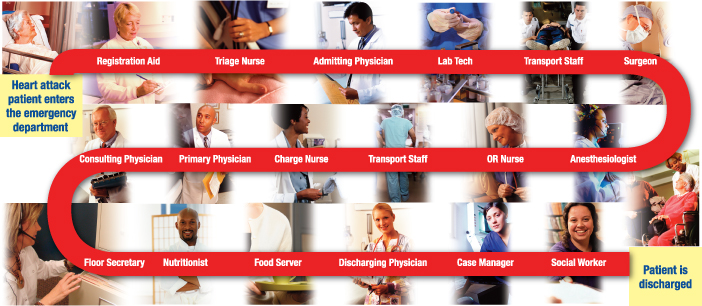 Source:  American Hospital Association.
Shortages of workers with the required specialized skills have pushed up wages and benefits for hospitals relative to other industries.
Chart 13: Percent Change in Employment Cost Index,(1) All Private Industries and Hospitals, March 2001 to March 2010
Percent Change in Cost Index
Source: Bureau of Labor Statistics. (2010). Employment Cost Index Historical Listing Current-dollar March 2001 – December 2010. Access at http://www.bls.gov/web/eci/echistrynaics.pdf.
(1)	 The ECI is a measure of the change in the costs of labor.
Alternative employment opportunities will challenge hospitals to attract and retain caregivers.
Chart 14: Projected Employment Growth Rates for Registered Nurses by Health Care Setting, 2008-2018
Source: Bureau of Labor Statistics. (2009). Occupational Outlook Handbook 2010-2011. Access at http://www.bls.gov/oco/ocos083.htm#outlook.
Hospitals are one of the most highly regulated sectors and face sizeable administrative costs.
Chart 15: Illustration of Agencies Regulating Hospitals
Joint 
Commission
DME Regional
Contractors
MACs
QIOs
Regional 
Offices
FDA
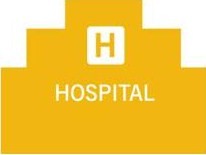 DOT
Regional Home Health 
Intermediaries
OSHA
DEA
DOJ
FAA
Treasury
OPOs
FBI
SEC
DOL
IRS
EPA
FTC
FCC
HHS/HRSA
HHS/NIOSH
NRC
Source: Adapted from Washington State Hospital Association.  (2001).  How Regulations Are Overwhelming Washington Hospitals.  Access at http://www.wsha.org/files/62/RegReform.pdf, and American Hospital Association and PricewaterhouseCoopers.  (2001).  Patients or Paperwork? The Regulatory Burden Facing America’s Hospitals. Access at http://www.aha.org/aha/content/2001/pdf/FinalPaperworkReport.pdf.